ГБОУ  ПО  КГИСУ
Модная викторина
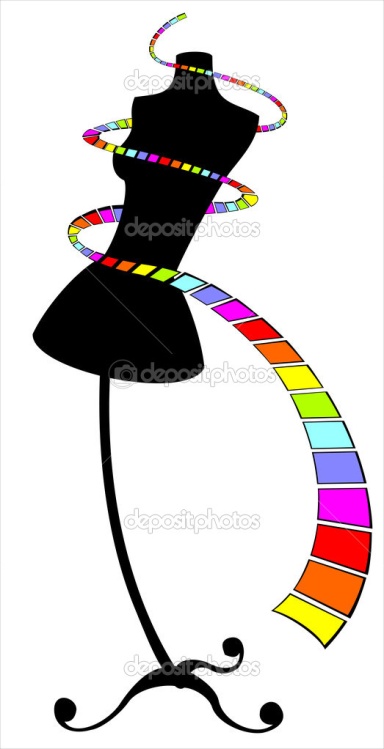 Разработчик:
Преподаватель спецдисциплин
Воловик О.Л.
Севастополь
2016
Вопрос 1
Этот  пиджак  мужчины обязательно надевают  для церемонии вручения Нобелевской премии. Полное название этого пиджака переводится дословно с английского как «куртка, в которой курят»?
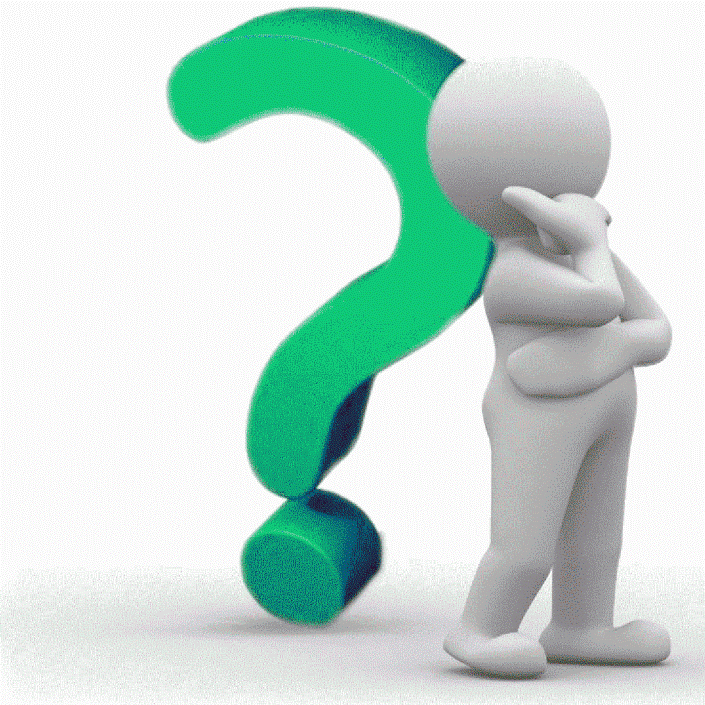 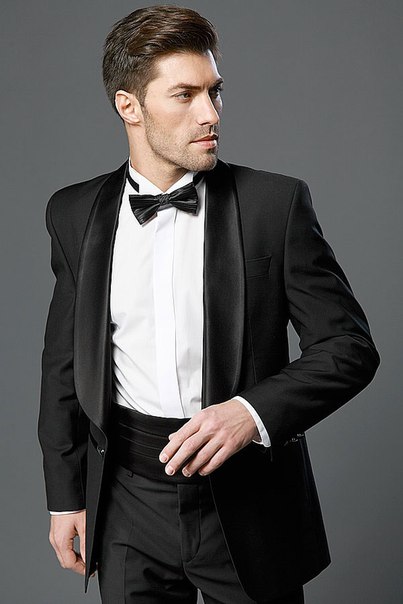 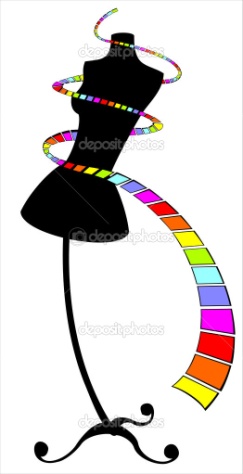 смокинг
Вопрос 2
Этот кармашек изначально предназначался для маленьких слитков золота, точнее самородков. Теперь в него кладут мелочи типа зажигалки или пачки жевательной резинки. На каком виде одежды он находится?
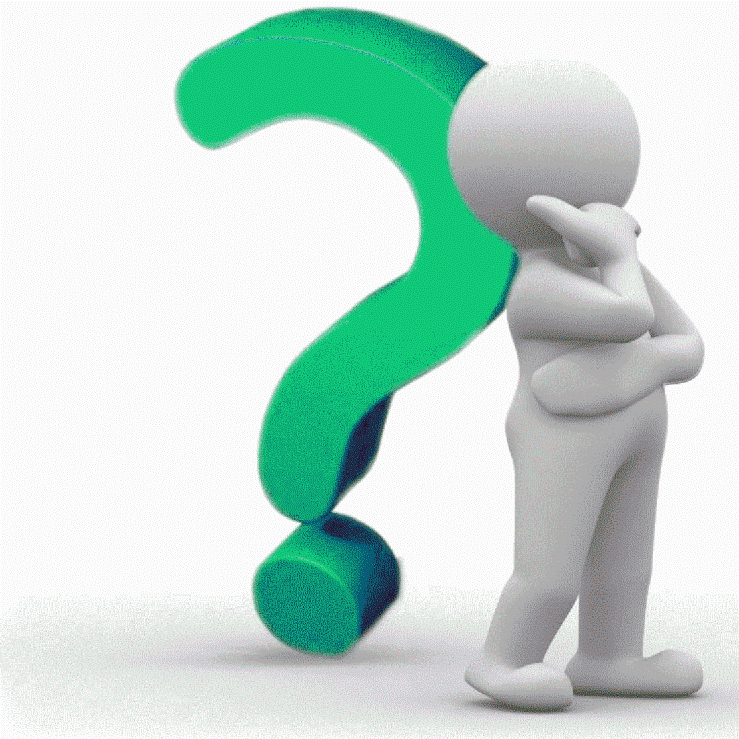 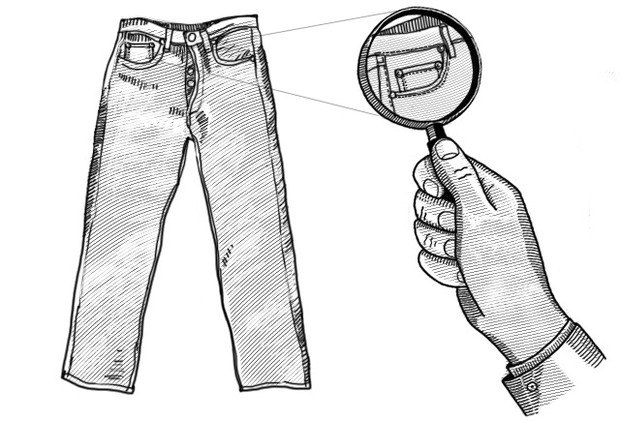 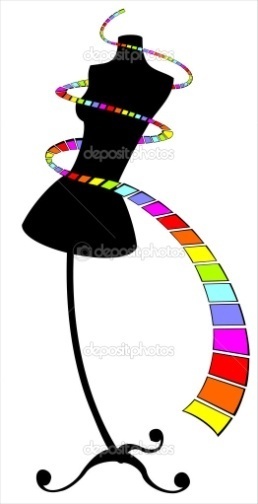 Вопрос 3
Неширокая оборка, которая используется для отделки платьев, блузок, нижних юбок. Или предмет, необходимый в игре в бадминтон.
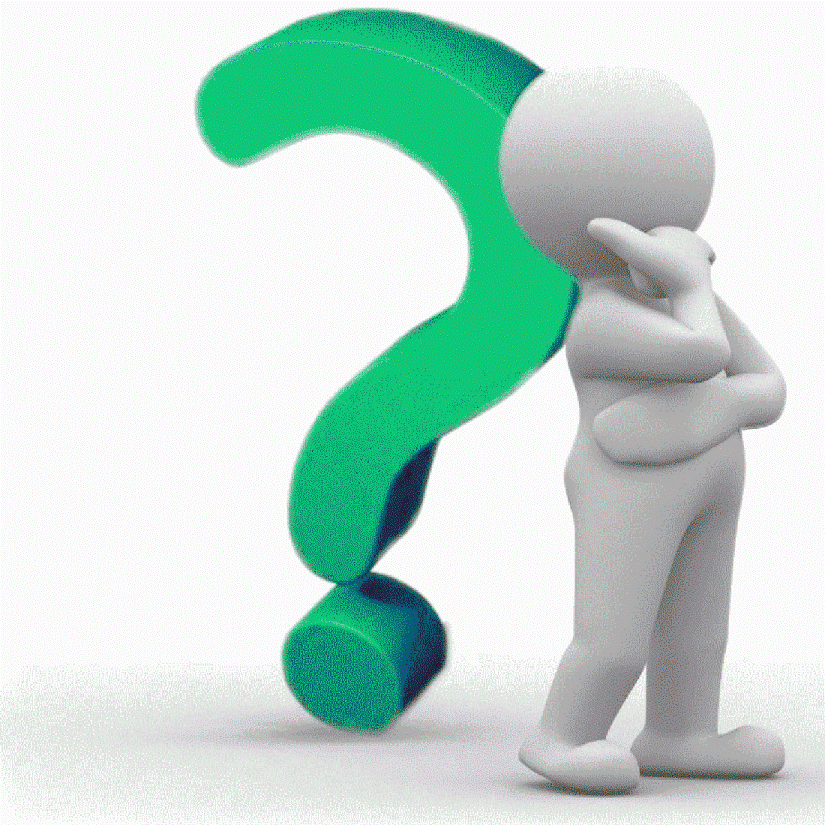 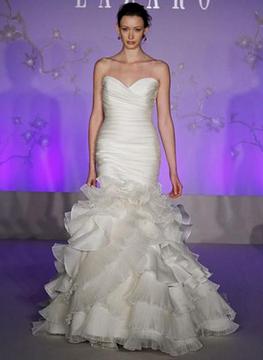 волан
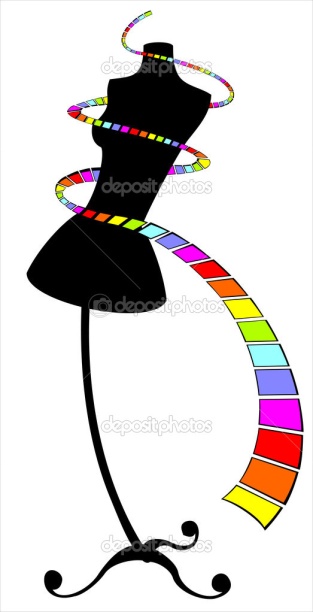 Вопрос 4
Вид галстука. Или насекомое с красивыми крыльями.
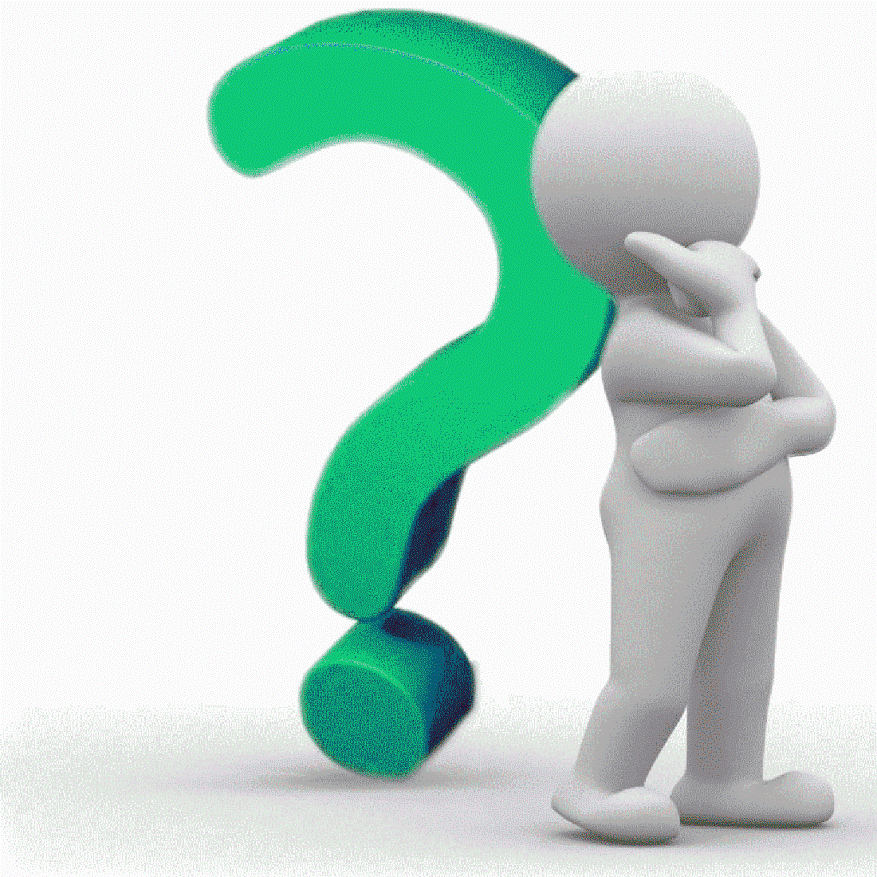 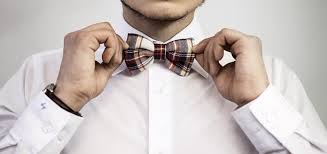 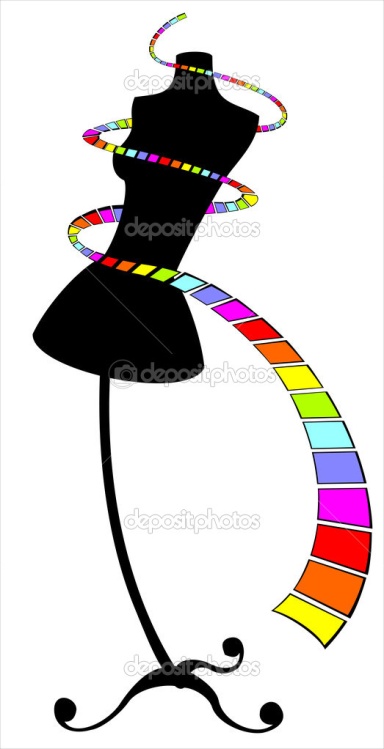 бабочка
Вопрос 5
Украшение в виде перьев или конских волос на головных уборах (обычно военных) или на головах лошадей в торжественных церемониях. Или титул верховного правителя в 
    мусульманских странах.
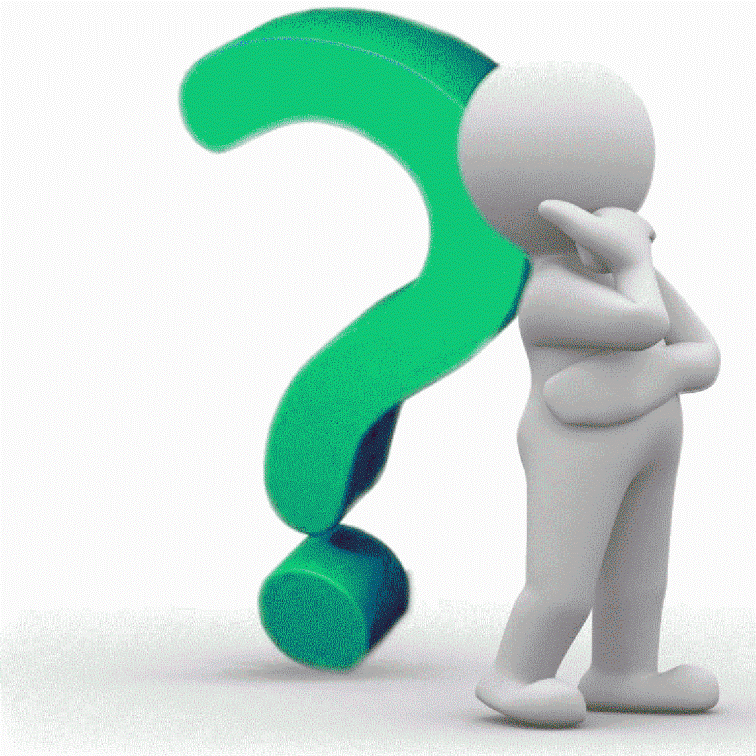 султан
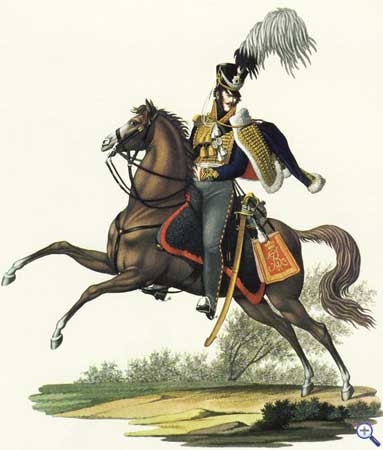 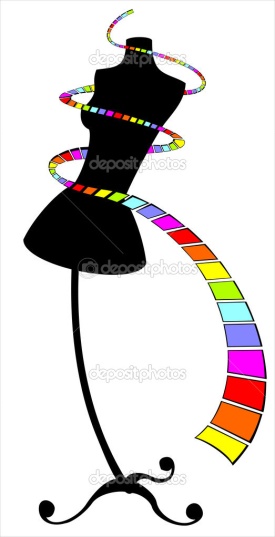 Вопрос 6
Модельер, впервые одевший женщин в брюки.
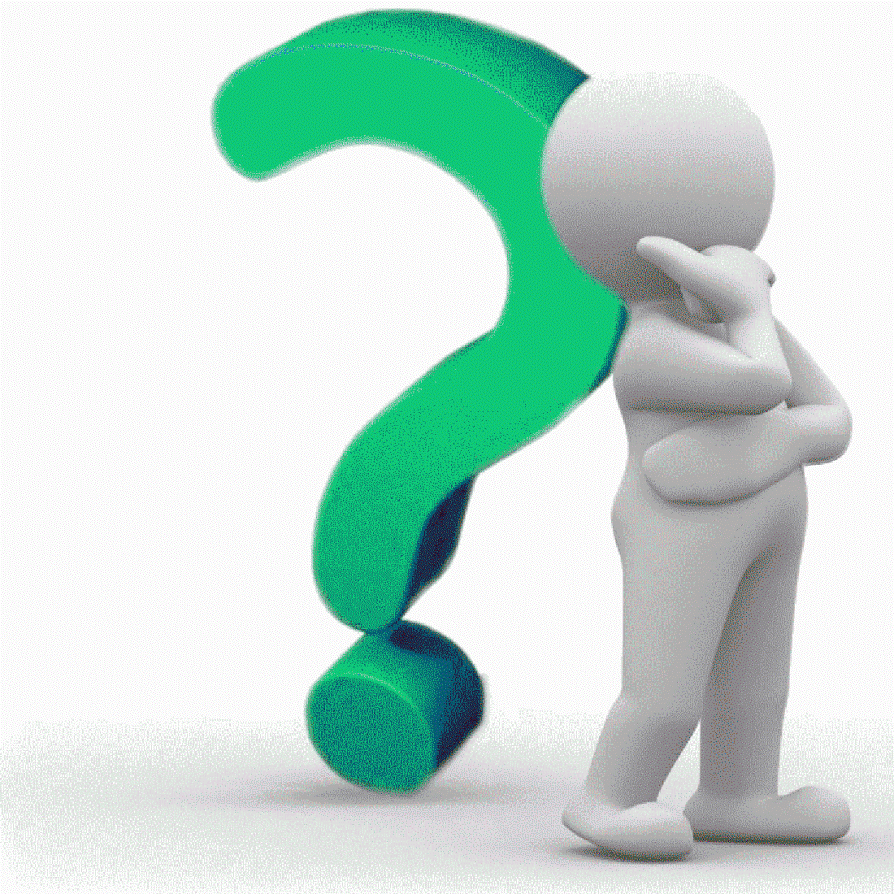 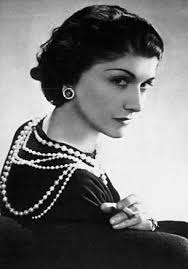 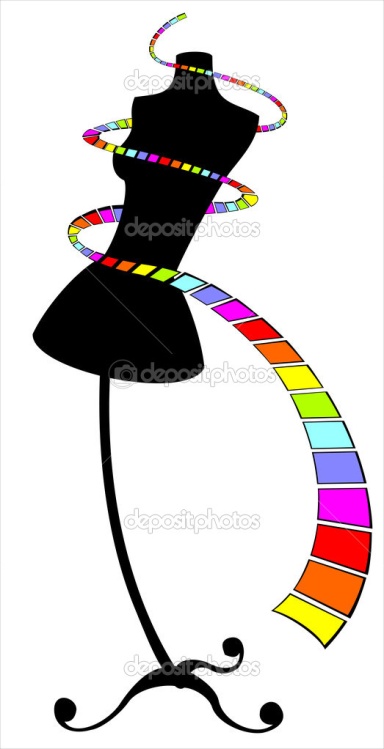 Габриэль Шанель
Вопрос 7
Головной убор, являющий собой компромисс между цилиндром и фетровой шляпой. Или незаменимая вещь в походе, в нем готовят кашу на костре.
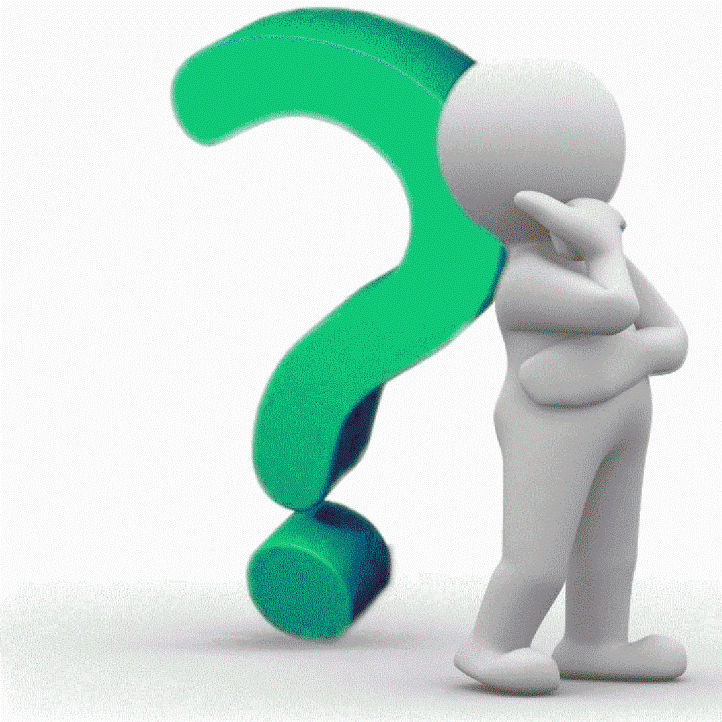 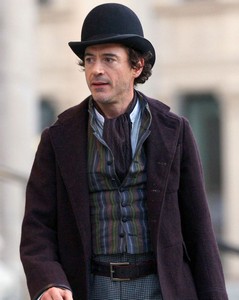 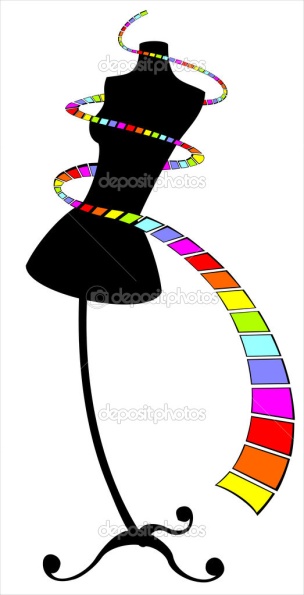 Вопрос 8
Плотная клетчатая рубашка простого покроя с отложным воротом и накладными карманами. Первоначально одежда американских пастухов.
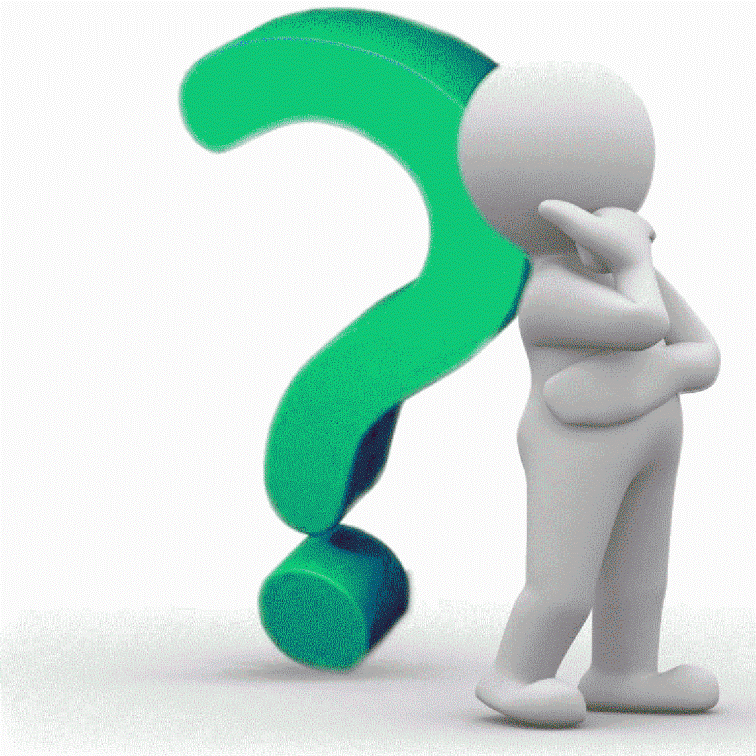 ковбойка
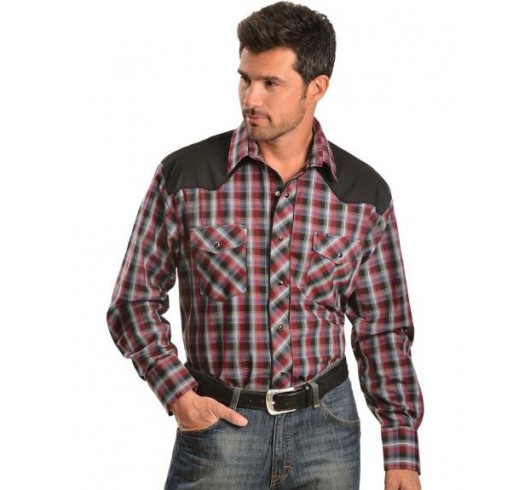 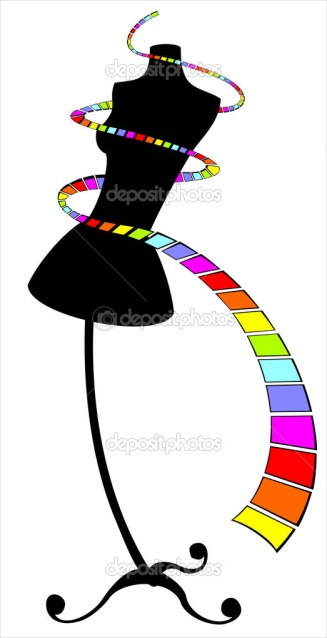 Вопрос 9
В Японии его называют юбинуки,  в  Торонто,  ему установлен  памятник,  в Париже он вручается, изготовленный из золота за самую оригинальную и элегантную коллекцию сезона, он служит защитой пальца от укола иглой. Назовите его.
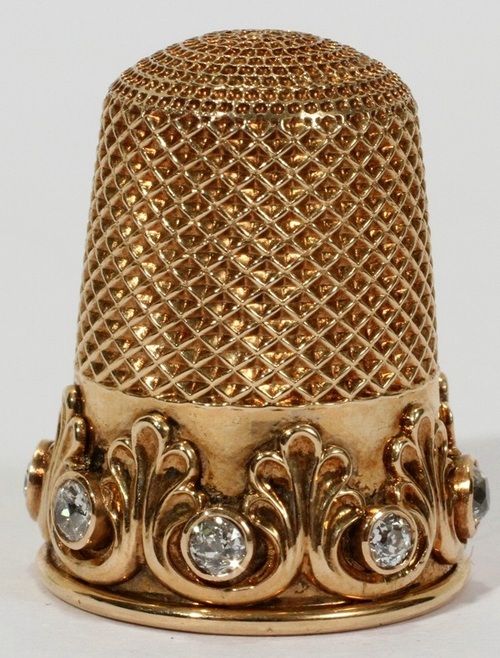 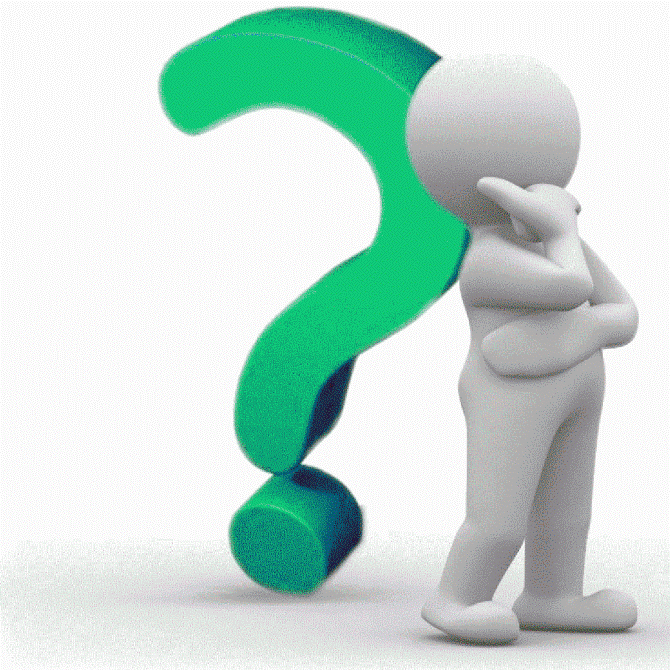 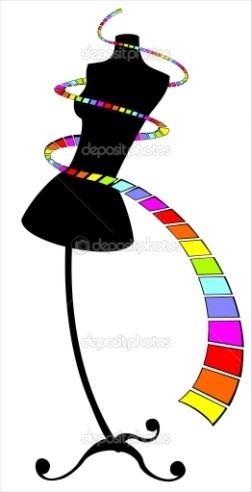 Молодцы!
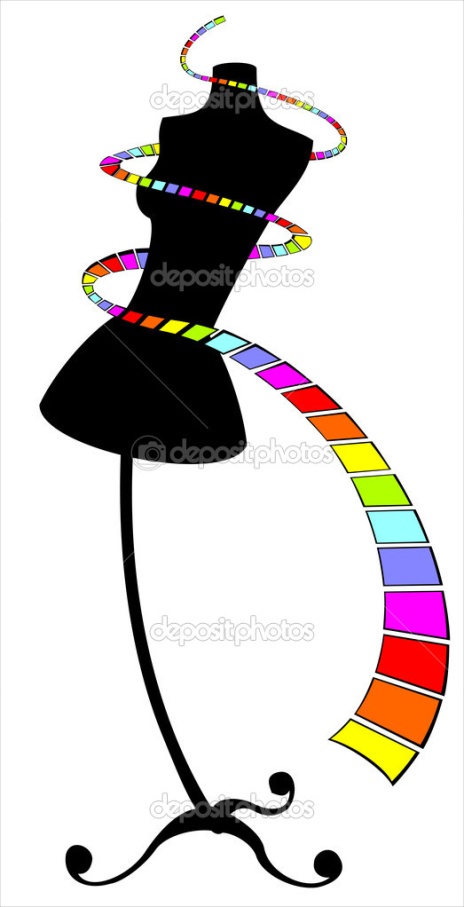